«Улица. Правила для пешеходов»
Улица делиться на 2 части – проезжею и тротуар.
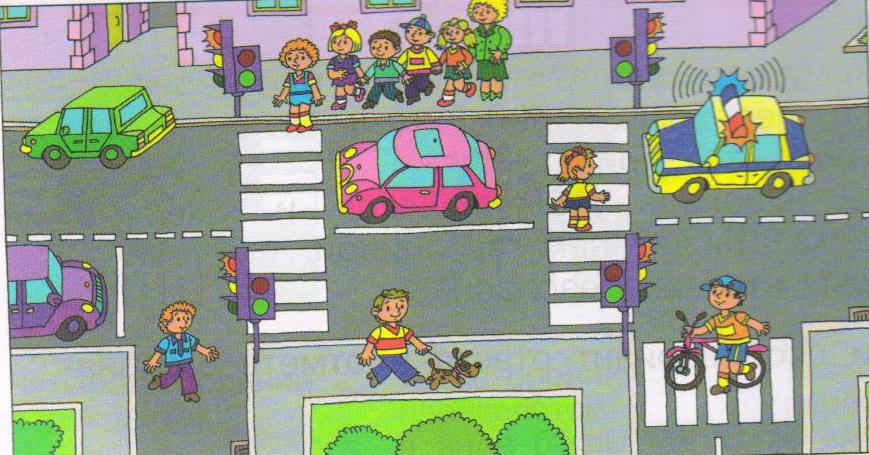 Если рядом с проезжей частью нет тротуара, нужно идти по обочине на встречу движущимся машинам.
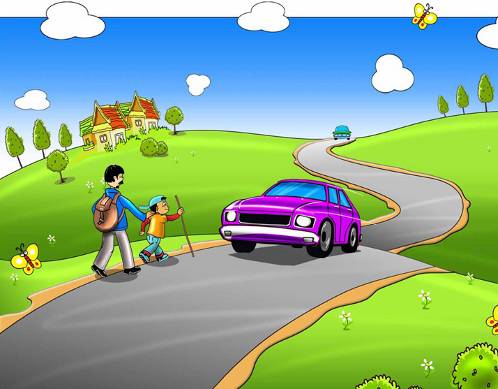 «По городу, по улице,
Не ходят просто так.
Когда не знаешь правила
Легко попасть впросак.
Всё время будь внимательным,
И помни наперёд:
Свои имеют правила
Шофер и пешеход!!!»
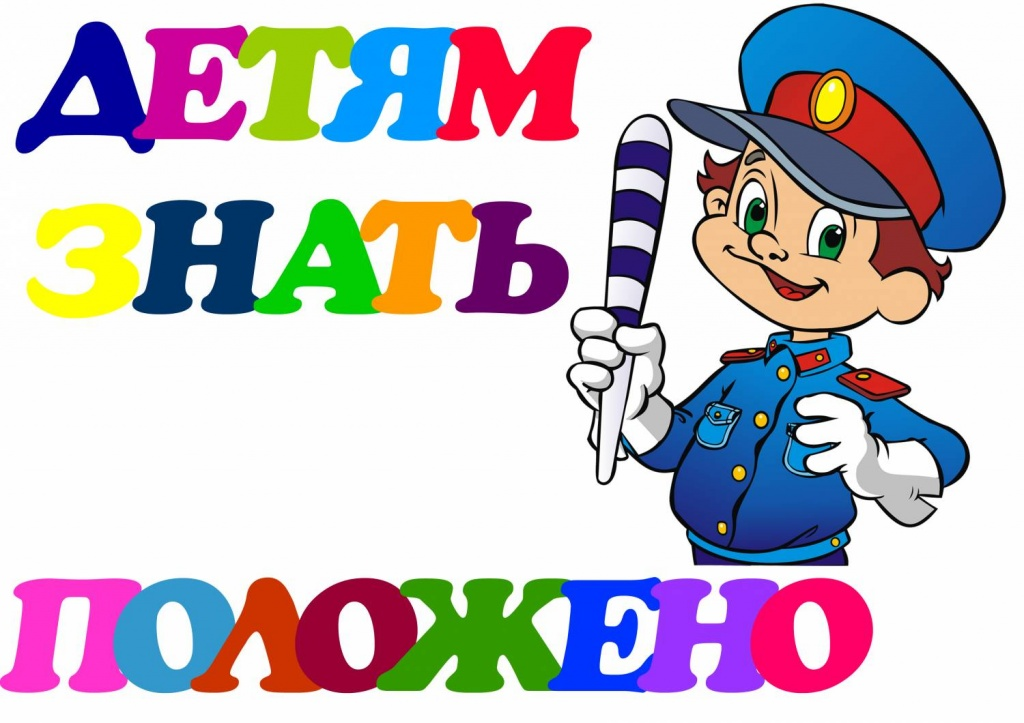 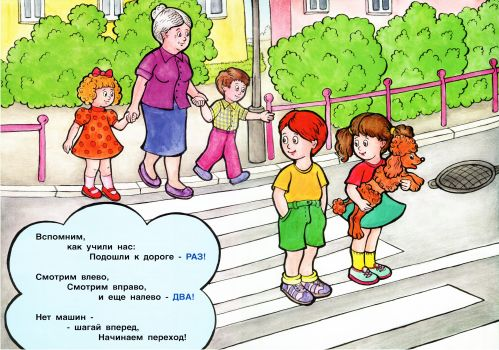 Самым главным нашим помощник-это светофор.
У дороги в домике Без сада и крылечка Проживают гномики, Два славных человечка:Не играют в домино, В салки или прятки, А весь день глядят в окно. Все ли там в порядке?Гном зеленый говорит: - Все спокойно. Путь открыт! Если вышел красный -Значит, путь опасный!И днем и ночью темною Окошки в нем не гаснут: Вот вышел гном зеленый, Вот появился красный.У человечков важная И сложная работа -Неосторожным гражданам Мигнуть у перехода!
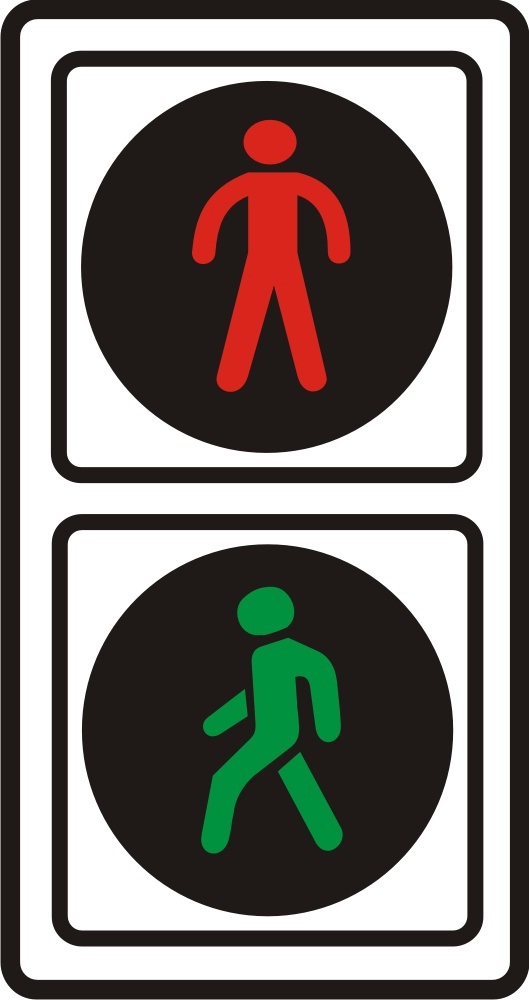 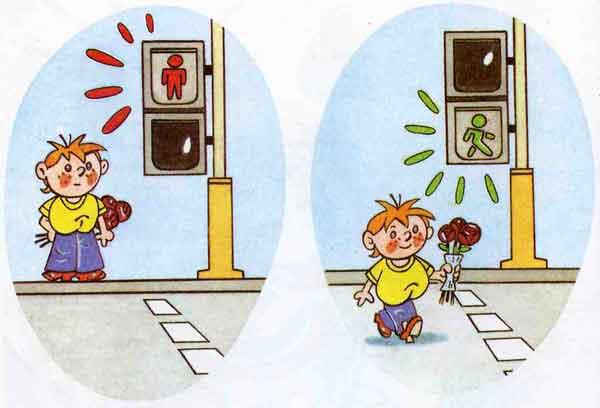 Ты водитель, не спеши!



  Нужно слушаться без спора
Указаний светофора!
Нужно правила движения
Выполнять без исключения!
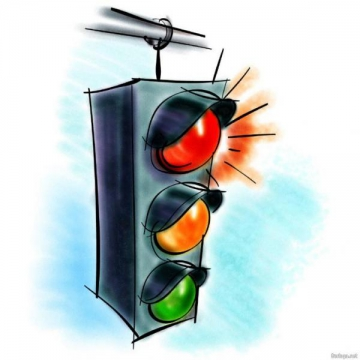